Figure 3. A–C. Radula, paratype NMLU 13438. A. Central and lateral teeth. B. Lateral and marginal teeth. C. Marginal ...
J Molluscan Stud, Volume 75, Issue 3, August 2009, Pages 279–294, https://doi.org/10.1093/mollus/eyp030
The content of this slide may be subject to copyright: please see the slide notes for details.
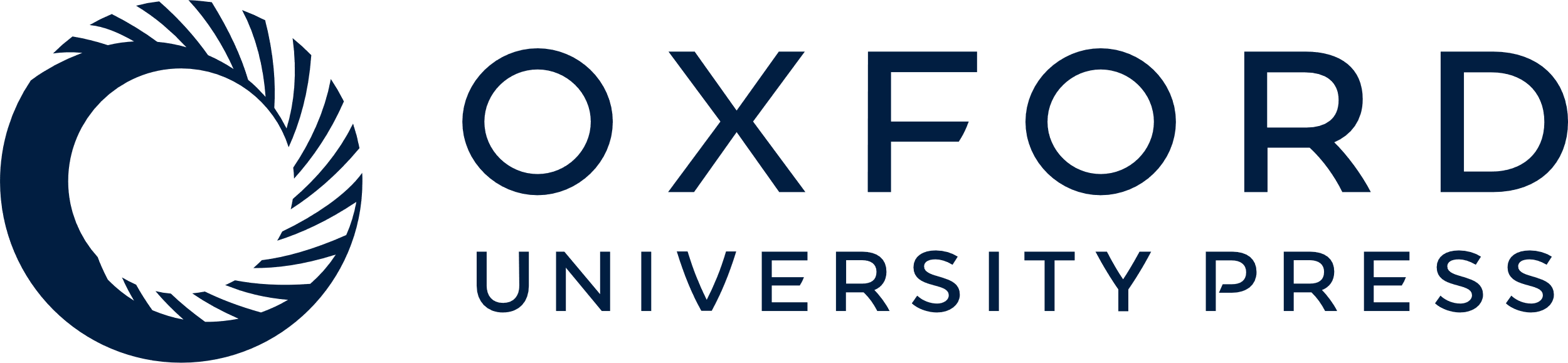 [Speaker Notes: Figure 3. A–C. Radula, paratype NMLU 13438. A. Central and lateral teeth. B. Lateral and marginal teeth. C. Marginal teeth. D, E. Jaw, specimen NMLU 14240, Canton Ticino, Switzerland. D. Lateral view. E. Dorsal view. F. Eggs of specimen NMLU 14231, Aosta valley, Italy. Scale bars: A–C = 20 µm; D, E = 200 µm; F = 10 mm.


Unless provided in the caption above, the following copyright applies to the content of this slide: © The Author 2009. Published by Oxford University Press on behalf of The Malacological Society of London, all rights reserved]